KÖFOP-2.1.2-VEKOP-15- 2016-00001 A jó kormányzást megalapozó közszolgálat-fejlesztés
„Mindenki egyenlőn áll  a törvény oltalma és súlya alatt”: 
Széchenyi és a büntetőjogi reformmozgalom 

Prof . Dr. Kerezsi Klára
az MTA doktora, egyetemi tanár
a Rendészettudományi Doktori Iskola  vezetője
Nemzeti Közszolgálati Egyetem
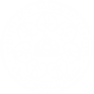 A büntetőjog fejlődésének jellemzői
Nyugat rómaibirodalom bukása
Centralizáció megerősödése
15-16. század
19. század vége
20. század eleje
Partikuláris jogok érvényesülése
Partikuláris és központi jog párhuzamos érvényesülése
Jogegységesítés 
és kodifikáció
2
Rendi társadalom
Felvilágosodás
Megváltozik az emberek világképe…
17.-18. század: Az iparosodás kezdetei, a polgári társadalom kialakulása
Gazdasági változások: iparosodás kezdetei
	Gazdasági háttere:  felfedezések 
Aranyat 
a más kultúrákkal kapcsolatos tapasztalatokat, és
pénzt  segítve egy új osztály kialakulását
Társadalmi és politikai változások: Filozófiai háttere:  a felvilágosodás eszmerendszere 
a racionalitás megjelenése
 a polgári osztály megjelenése = új társ-i réteg
Parlament = új érdekérvényesítési módok; 
Polgári jogok új felfogása (egyenlőség) 
 új állami szerepfelfogás (az állam és az egyén viszonyának újraértelmezése)
a magántulajdon szentsége
szabaddá váló munkaerő
A felvilágosodás
Szellemi mozgalom a 17. század végétől a 19. század elejéig tartott, melynek célja a polgári társadalom megteremtése  A polgárság részt kér a politikai hatalomból
17. század: Hollandia és Anglia
18. század: Franciaország
19. század: Németország, Magyarország

A polgárság társadalmi-politikai mozgalmai már nem művészeti (reneszánsz) vagy vallási (reformáció) ideológiákat, hanem filozófiai fogantatású doktrínát használnak önmaguk elméleti megalapozására  
az ész kora, a ráció igazsága
természettörvények: a világ megismerhető, kiszámítható
A megismerés  kizárólagos forrása a józan ész, a logika
 vallási tolerancia        
az egyház hatalmának visszaszorítása
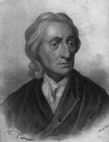 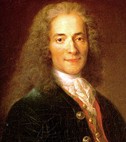 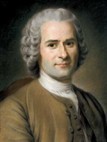 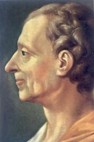 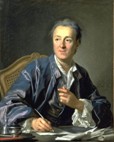 Voltaire
A királyok hatalma a néptől ered, leválthatók
Rousseau
„Vissza a természethez!”
Montesquieu
Hatalmi ágak szétválasztása: törvényhozói, végrehajtási, 
Bírói hatalom szétválasztása
John Locke
Jog az élethez, szabadsághoz, tulajdonhoz
Diderot
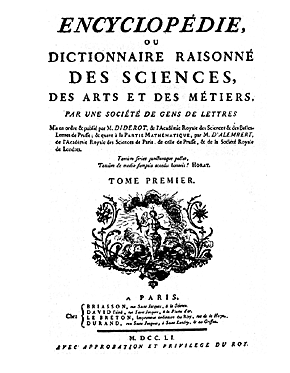 A Felvilágosodás két alapeszméje: 
Racionalizmus (okok, értelem, deduktív következtetés) 
        ez lesz az alapja a klasszikus büntetőjogi iskola gondolkodásának
 Empíria (megfigyelés, tapasztalat, induktív következtetés) 
        ez lesz az alapja a pozitivista gondolkodásnak
Európa a 18. szd-ban
társadalmi szerződés: a polgár felértékelődése
feszültség: 
modernizálódó, városiasodó,                        középkori a
piacosodó társadalom                                    joggyakorlat

Noha:
 a piacgazdaság: átlátható, kiszámítható igazságszolgáltatást követelt 
 a verseny: az állami hatalom korlátozását indokolta
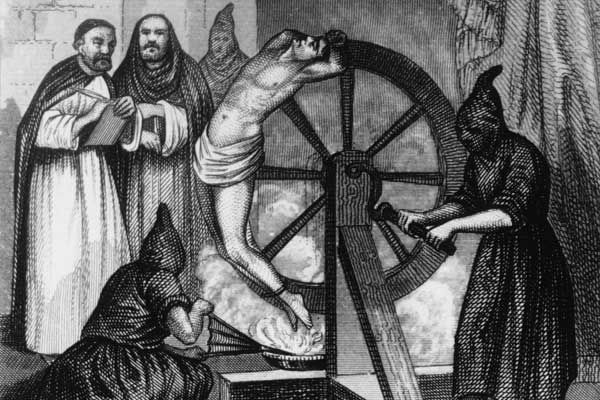 8
Cesare BECCARIA (1738-1794)
1764: A bűnökről és a büntetésekről
Társadalmi szerződés
 Ártatlanság vélelme = alapelv
 Írott büntetőjogi törvények 
            (bcs. és büntetés meghatározása)
 A büntetés:
 proporcionalitás
 hatékony, azonnali, gyors
 öröm/fájdalom elve
 kínzás/halálbüntetés eltörlése
az elkövető racionális és jogokkal rendelkező személy  képes arra, hogy a cselekmény következményeit mérlegelje
a büntető igazságszolgáltatás racionalizálása és humanizálása
 Jobb megelőzni, mint büntetni
 az egyén garanciális védelme az állami büntetőhatalommal szemben
„Meg akarjátok előzni a bűnt? Tegyétek, hogy a törvények világosak, egyszerűek legyenek (…). Tegyétek, hogy a törvények ne annyira az emberek osztályait, mint inkább magukat az embereket szolgálják. Tegyétek, hogy az emberek tartsanak tőlük, de csakis tőlük tartsanak. A törvényektől való félelem üdvös, de végzetes, és melegágya a bűnöknek az embernek embertől való félelme.”
(Beccaria, 1998:62)
Jeremy BENTHAM (1748-1832)
A klasszikus iskola nézeteinek továbbfejlesztése
Utilitárius elvek: 
racionális individuum: örömelv alapján dönt – előnyök/hátrányok mérlegelése („boldogságkalkulus”)
törvény célja: lehető legtöbbek legnagyobb boldogsága
A büntetés legyen elrettentő: a fájdalom haladja meg a bűncselekménnyel elért hasznot
… de legyen humánus: csak a szükséges mértékben okozzon fájdalmat
 a büntetés elkerülhetetlensége jobban elrettent, mint a büntetés súlya
A Panopticon, 1785
Alexis de Tocqueville (1805-1859)
„A teljhatalom … rossz és veszélyes dolog önmagában véve. Gyakorlása szerintem meghaladja bármely ember erőit, csupán Isten lehet veszély nélkül mindenható, mivel bölcsessége és igazságossága mindig felér hatalmával. A földön tehát nincs hatalom, mely önmagában véve olyan tiszteletre méltó lenne és oly szent jogokkal felruházott, hogy hagyhatnám cselekedni ellenőrzés nélkül, és uralkodni korlátozás nélkül. Amikor azt látom, megadják a korlátlan cselekvés jogát és lehetőségét valamely hatalomnak, hívják azt népnek, vagy királynak, demokráciának vagy arisztokráciának, gyakorolhatják monarchiában vagy köztársaságban, így szólok: Itt a zsarnokság csírája, s elindulok, hogy más törvények alatt éljek.”    
A. de Tocqueville. A demokrácia Amerikában. Gondolat 1983. 220. oldal
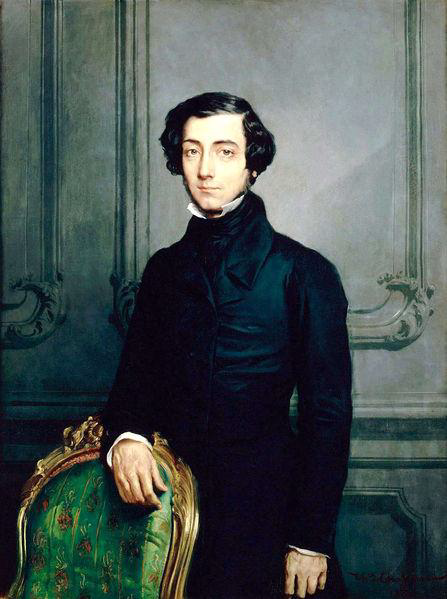 Klasszikus büntetőjogi iskola hatása
Egységesen szabályozott, lehetőleg kodifikált jog
Egyén szabad választásán alapul a bűnös magatartás
Humánusabb büntetőeljárás és büntetés-végrehajtás; humánus büntetések
Átláthatóvá tette a büntető igazságszolgáltatás működését
Korlátozta a bíró diszkrecionális hatalmát
Törvény előtti egyenlőség 
Büntetőjogi alapelvek (a jog uralma; a felelősség; a bűnösség; nullum crimen, nulla poena, stb.)
A büntetőjog garanciális alapelvei
ÍROTT BÜNTETŐ TÖRVÉNYKÖNYVEK
 Nullum crimen sine lege („nincs bűncselekmény törvény nélkül”)
 Nulla poena sine lege („nincs  büntetés törvény nélkül”)
 bírói diszkrecionális jogkör korlátozása
A BÜNTETÉS
igazodjon a tett súlyához  proporcionalitás
legyen humánus: halálbüntetés és kínzások eltörlése
legyen gyors és biztos  elkerülhetetlenség = hatékonyság >> GENERÁLIS PREVENCIÓ
elsődleges funkciója: MEGTORLÁS
Magyarország, XVIII. század
Magyarország társadalma a 18. században
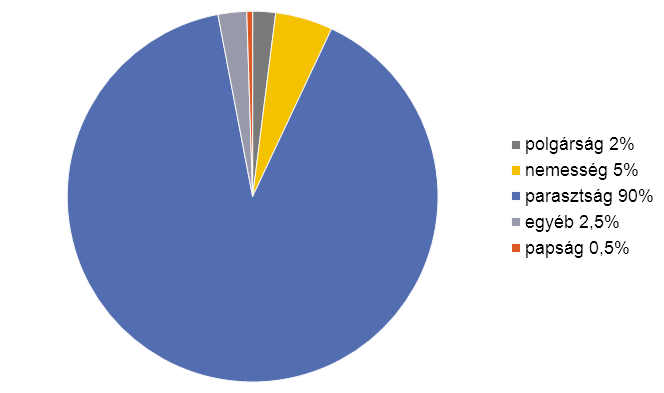 Felvilágosult abszolutizmus
Felvilágosult abszolutizmusok
Modernizáció a politikai berendezkedés megváltoztatása nélkül
A közteherviselés kezdetei
Ipartámogatás
Vallási türelem, az egyházak visszaszorítása
A közigazgatás korszerűsítése
Iskolaügy, műveltségterjesztés (pl. francia felvilágosult tudósok meghívása udvarukba)
Felülről, rendeletekkel végrehajtott átalakítások
A magyar felvilágosodás
A felvilágosodás hívei elsősorban köznemesek  (rendi kiváltságok megtartása; felvilágosodás eszméinek a nemességre vonatkoztatása)
 a felvilágosodás eszméiből a Voltaire-i  egyházpolitika és a vallási türelem nem ellenkezett a nemesi mézetekkel (a katolikus egyház a Habsburg-dinasztia feltétlen híve volt)
 megkésettség érzése
 az újítás igénye
Szabadkőművesek
Angliában jött létre az első szabadkőműves csoport( 1717), a század végére egész Európát behálózták szervezeteik
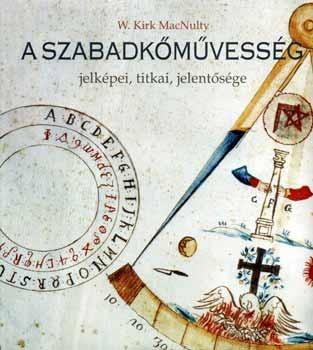 Jelszavai: „szabadság-egyenlőség-testvériség”
A páholyok terjedése hozzájárult a felvilágosodás terjedéséhez
Martinovics Ignác (1755-1795)
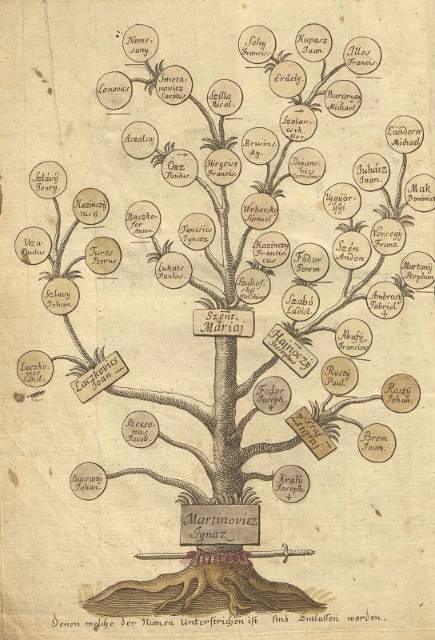 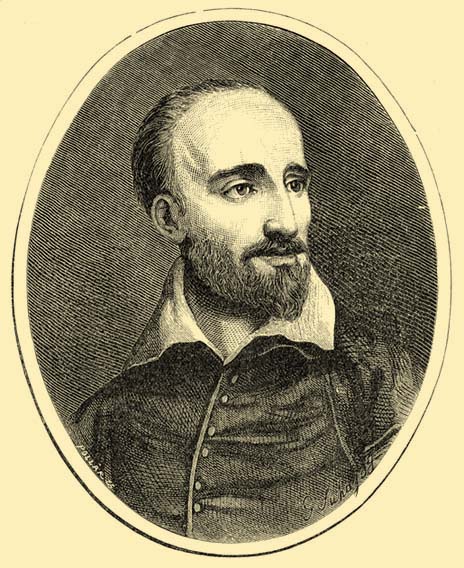 A magyar jakobinus mozgalom
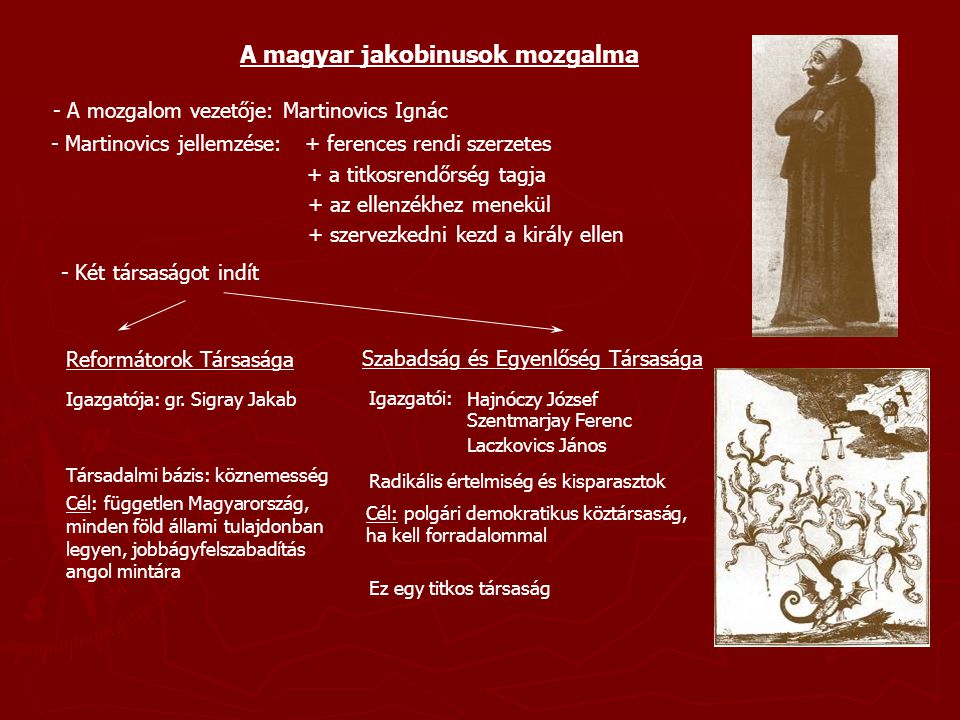 1795-ben kivégzik a vérmezőn Martinovicsot és a 4 igazgatót, többen börtönbe kerülnek (pl.: Kazinczy)
A polgári átalakulás kezdetei Mo-on A politikai gondolkodás változásai
A 17-18. szd az abszolutizmus kora 
a királyi hatalom kiteljesedése, 
intenzív államépítés, 
a királyi hatalom korlátlanságát valló ideológia kora
A felvilágosult abszolutizmus, a francia felvilágosodás hatása alatt álló abszolutista kísérletek (II. Frigyes, Nagy Katalin, II. József)
1790-1795: az átmenet kora
1790-1791: a felvilágosodás radikálisabb eszméinek terjedése, átfogó reformtervek
1791-92: a rendi alkotmány megerősítése, reformelőkészületek
 92-94: a francia forradalom radikalizálódása
94-95: jakobinus per, rendőrállami intézkedések
1796-tól fokpozatos konszolidáció a rendi alkotmány „másodvirágzása”
1823-25: nemzeti ellenállás
1825-30: a reformkor nyitánya  rendszeres bizottsági munkálatok 
A 19. szd. első felében: az ideológiák megjelenése
A „rendi paradigmát” felváltja a „liberális paradigma” (Schlett István)
 a hagynományos „politikai nyelveket” (republikanizmus, felvilágosult politika, úri alkotmány) felváltják a liberális, konzervítv, nacionalista, szocialista nyelvek (Takács József)
Előzmények és utóhatások
„A legnagyobb magyar”
Célja: az ország modernizálásatársadalmilag és politikailag
felismeri, hogy magyar polgárság alig létezik
Ezért a nemességnek (az arisztokráciának) kell a reformok élére állnia, és lebontani a saját kiváltságait védő feudalizmust
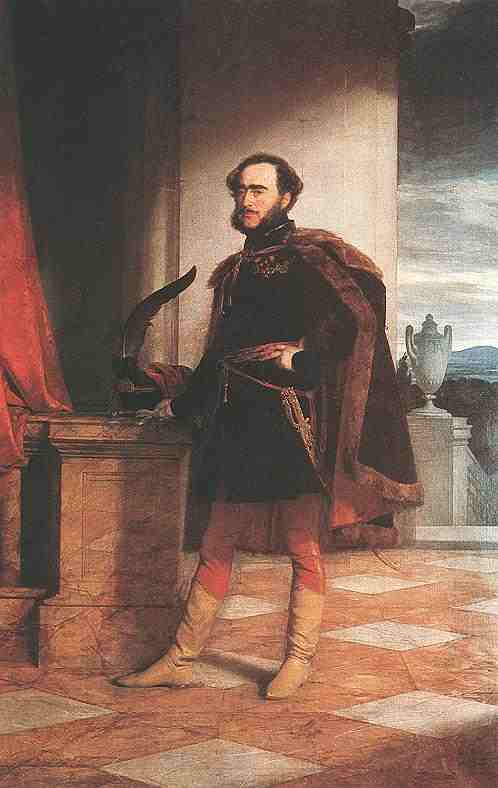 …és politikai programja:
Közteherviselés
mezőgazdaság tőkés átalakítása
ősiség eltörlése és a                                                       feudális viszonyok megváltoztatása
polgári földtulajdon
infrastruktúra kiépítése
 törvény előtti egyenlőség
nemzeti érdekegyesítés
önkéntes örökváltság
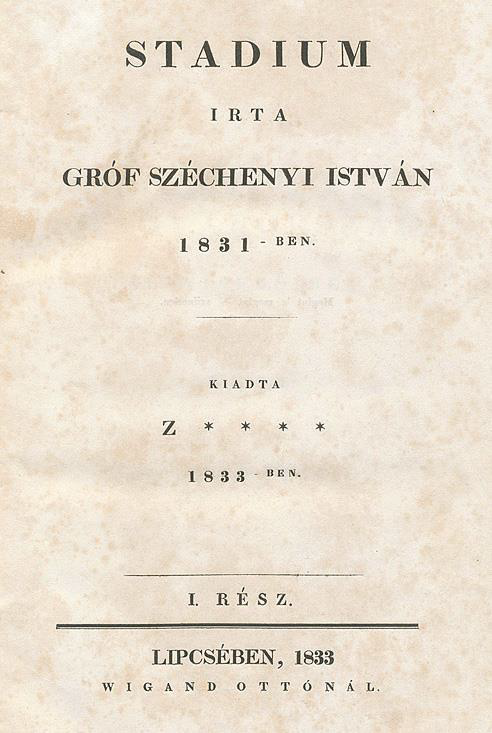 A nyitány: Széchenyi István fellépése
Stádium (1833) meghirdetett törvényekkel a büntető eljárást is új alapokra akarta helyezni. 
Ilyen volt az V. törvény: »Mindenki egyenlően áll a törvény oltalma és súlya alatt«, ami a nem-nemesek számára is biztosítaná a személyi és vagyoni biztonságot úgy, amint azt a Werbőczi-féle Hármaskönyv [ ...] megadta volna a nemeseknek.”
                   Lásd: Király Tibor: Fejezetek a Magyar Büntető Eljárásjog            
                              tudományának történetéből (Tankönyvkiadó, Budapest, 1980, 7. o.).
Széchenyi a „közvetítő”
A reformkor három alapvető kérdése: 
gazdasági modernizáció
társadalmi modernizáció
nemzeti kérdés
A közgondolkodásban és a politikai életben nagy szerepet kaptak a XIX. sz nagy eszméi: a liberalizmus, a konzervativizmus és a nacionalizmus.

Széchenyi álláspontja:
Gazdasági elképzelések    radikális átalakítás
 Társadalmi program         mérsékelt átalakítás
 Politikai program              status quo
Büntetőjogi reform-törekvések
Reform-követelések:
Nullum crimen sine lege
Nulla poena sine lege
Humanitás elve
Arányosság elve
Törvényesség elve
Prevenció elve
Ezeket realizáló mintakódexek II. József és II. Lipót kódexei.
29
Szemere Bertalan érvei a halálbüntetéssel szemben
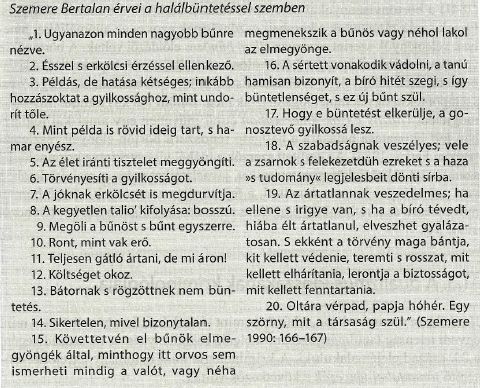 Börtönviszonyok
Eötvös József(1813 – 1871)
„Haszontalan dolog az élet, ha azt magunk hasznossá tenni nem iparkodunk.”
(Eötvös József: 
Aforizmák. (Vál. Sőtér István.) Budapest, Országos Eötvös József Emlékbizottság,
1988.)
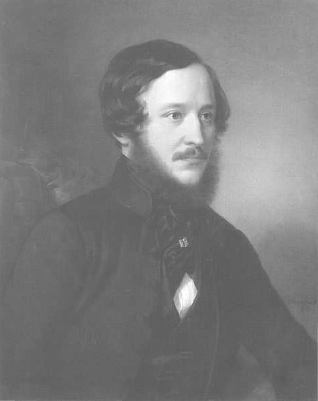 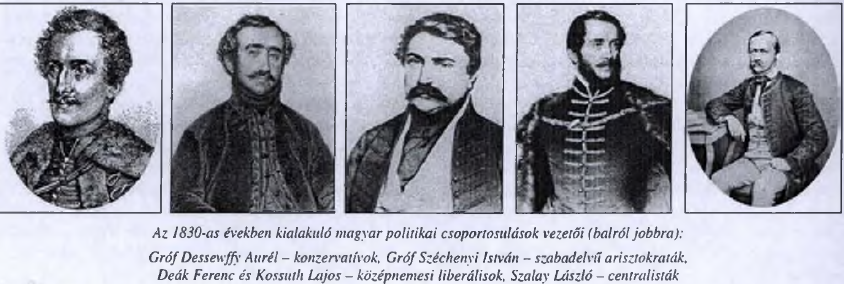 Az 1830-as években kialakuló magyar politikai csoportosulások vezetői (balról jobbra):

	Gróf Dessewffy Aurél – konzervatívok; 
	Gróf Széchenyi István – szabadelvű arisztokraták; 
	Deák Ferenc és Kossuth Lajos – középnemesi liberálisok; 
	Szalay László - centralisták
Reformkori törekvések a büntetőjog területén:
az 1827. és 1843. évi plánumokban és 
az 1848/49-es törvényhozás büntető tárgyú szabályokban

A liberalizmus alapja:  a humanizmus + az emberek közötti egyenlőség  orvoslandó:
Elmaradottságunk a büntetőjogi, a büntetőeljárás-jogi és a büntetés-végrehajtás területén 
Szabadságjogok teljes hiánya a jellemző
Nemes-nem nemes közötti teljes arányeltolódás a jogok+kötelezettségek tekintetében
A törvény előtti egyenlőség teljes hiánya a büntetőeljárás és a börtönviszonyok területén
 A kodifikáció nem mentes a politikától!
Csemegi Károly (1826-1899)
1867-től: igazságügy-miniszteri titkár, osztálytanácsos, államtitkár
Kodifikátorként az 1878. évi 5. tc. élete fő műve

Friss (európai) hagyomány =  a kódexnek legyen elméleti, tudományos háttere, arra támaszkodjon
A kódex legyen kapocs az elmélet és gyakorlat között, valamiféle viszonosságot teremtve köztük
Erdélyi Mór fényképfelvétele
Csemegi-kódex
1878. évi 5. tc. a magyar büntetőtörvénykönyv a büntettekről és vétségekről (Btk.)
1879. évi 40. tc. a magyar büntető törvénykönyv a kihágásokról (Kbtk.)

Az első törvénnyé lett teljes magyar büntetőkódex
Érvek és ellenérvek
Kontra
Pro
Indoklása szinte tanulmány
Klasszikus  büntetőjogi iskola hazai csúcsterméke
Feudális büntetőjogi rendszerrel való végleges szakítás
A büntetőjogi fogalmak precíz jogi használata, bár kevés definíció
Hosszú ideig hatályban (ált.: 1950, kül. rész: 1961)
Hármas felosztás (ma is!)
Széles körű bírói mérlegelési lehetősége a büntetéskiszabásnál
Eltér az 1843-as javaslattól
halálbüntetés
Büntetési időtartamok következetlenek
Tettes nem számít (fiatalkorú, visszaeső nincs szabályozva)
Alacsony büntethetőségi életkorhatár (12. életév)
(Túl) széles körű jogalkalmazói értelmezés
Széchenyi hatása:
„Széchenyi eszméinek hatását tehát jogrendszerünknek a jog egész területén többé vagy kevésbé megtaláljuk. Azonban e hatás értékével vetekszik annak a befolyásnak értéke, amelyet ő a jogtudomány fejlődésére gyakorolt. Amint erre már Vécsey rámutatott, Széchenyi fellépése és három fő-művében kifejtett eszméi voltak a jogi kritika és a tudományos irodalom megindítói.”
Vécsey Tamás : Széchenyi és a magánjog. 1895. Idézi: Auer György Széchenyi István és a magyar jogrend reformja In: Budapesti Szemle, DCCLXX. kötet, 3.old.
Köszönöm a figyelmet!Kerezsi.Klara@uni-nke.hu